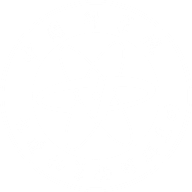 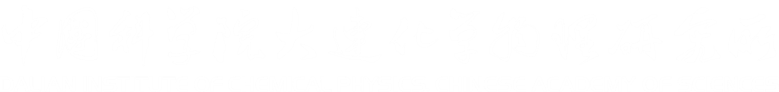 大连化物所博士后流动站介绍
2024年1月
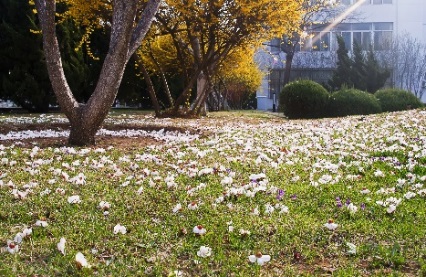 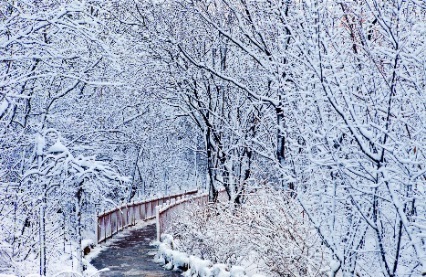 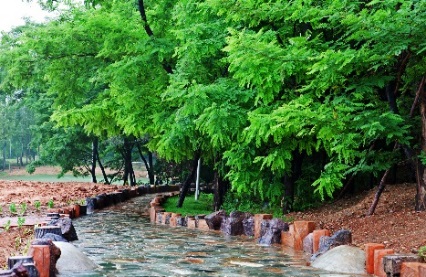 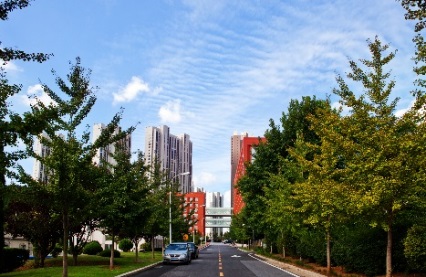 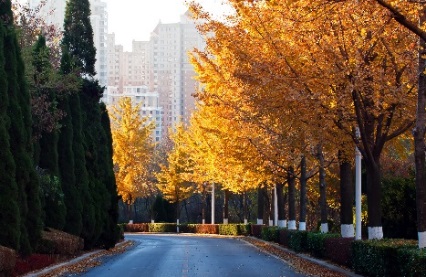 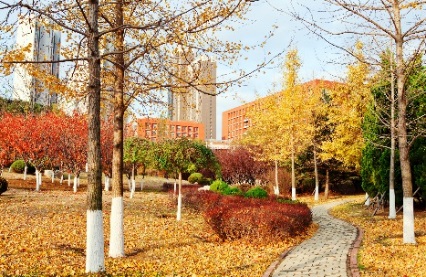 流动站基本情况
大连化学物理研究所是1985年国务院首批设立博士后科研流动站的单位
博士后
两个流动站均被评为
全国优秀博士后流动站
化学
化学工程与技术
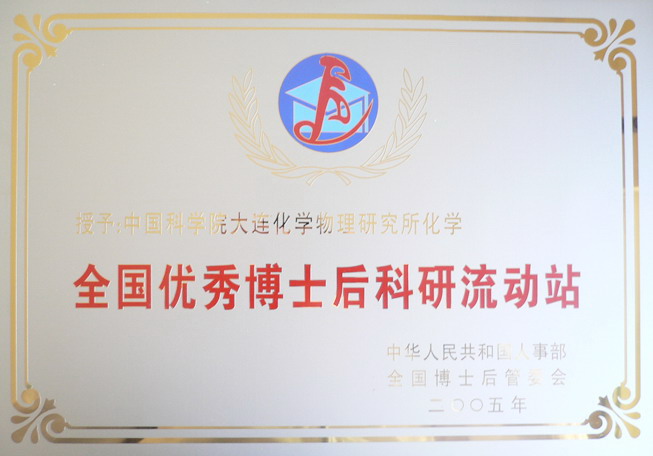 分析化学
有机化学
物理化学
化学工程
生物化工
工业催化
博士后队伍不断壮大
2023年，招收博士后121人，目前在站人数329人；出站博士后累计留所127人，聘为相应岗位：73人/89人次
2023年，获得优秀博士后支持22人，二等1人，三等21人
2018年以来，累计资助优秀博士后84人，获资助优秀博士后出站53人，其中24人留所工作
博士后招收情况
留所博士后发展情况
329
在站人数
单位：人
优秀博士后出站留所情况
优秀博士后资助情况
加大博士后招收宣传力度，发挥优秀博士后品牌优势，吸引海内外优秀博士人才来所工作
博士后质量不断提升
2023年，博士后外争科研经费1589万元，外争其他经费4730万元，2018年至今外争各类经费2.25亿元
2023年，优秀博士后获得项目数超过当年博士后获得项目总数的45%
外争科研经费
外争其他经费
1589
273
单位：万
单位：万
102
200
160
140
105
2023年科研项目资助情况
优秀博士后外争项目占比情况
高质量组织博士后项目申报，博士后外争项目能力进一步提升
博士后薪酬体系简表
博士后未来发展及其他待遇保障
出站博士后留所工作不受招聘1:3比例限制，通过考核后择优入事业编制
事业编制身份，缴纳五险二金（职业年金、住房公积金）、享受公务员医疗待遇。
符合申领条件者，研究所给予20万元购房补贴；对于具有国内外知名大学授予博士学位或博士后出站人员，经大连市人才认定，给予30万元安家费。 
博士毕业学校全球排名TOP200，可享受辽宁省优秀博士后来辽工作奖励30万。
可申请“大连化物所优秀青年博士人才计划”，择优评选，可直接聘为副研究员，研究所给予100万元科研启动经费，并提供50万元个人租（购）房补贴。 
可申请“中科院大连化物所国际英才计划”，择优评选，由研究所提供资助，公派前往国际知名大学、科研机构学习交流。资助金额20万—40万/年，资助期1—3年。
研究所文化
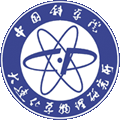 锐意创新、协力攻坚、严谨治学、追求一流
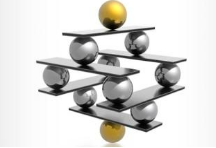 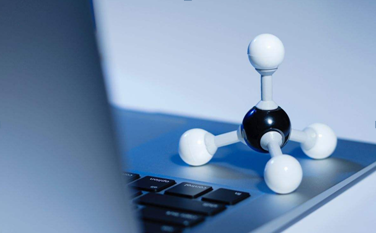 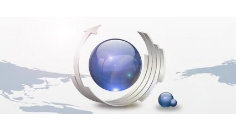 组织模式: PI负责制、
          团队作战   
       能者居其位尽其才
核心理念: 学术自由、
          理念先进
创新精神、
追求一流
研究所文化
组织各类学术活动、文体活动、特色活动，增进博士后交流，增强博士后的归属感和认同感
学术活动：青年论坛、学术沙龙等；
文体活动：运动会、篮球赛、羽毛球赛、乒乓球赛等；
特色活动：英语角。
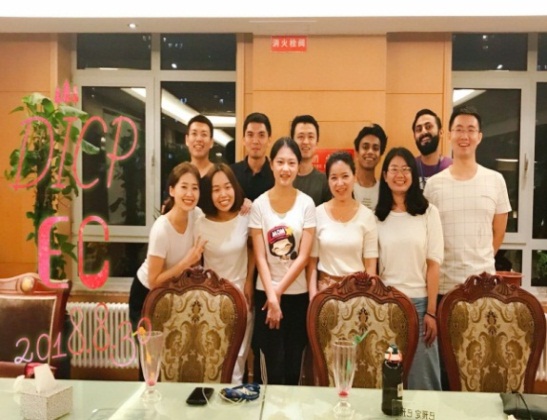 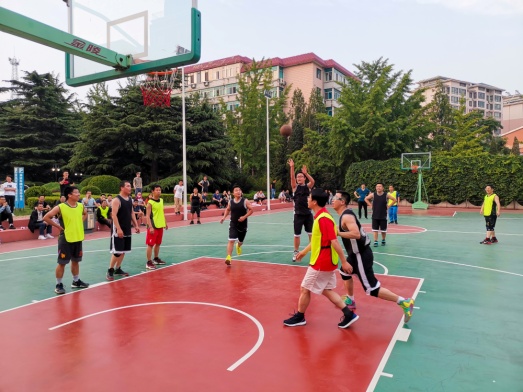 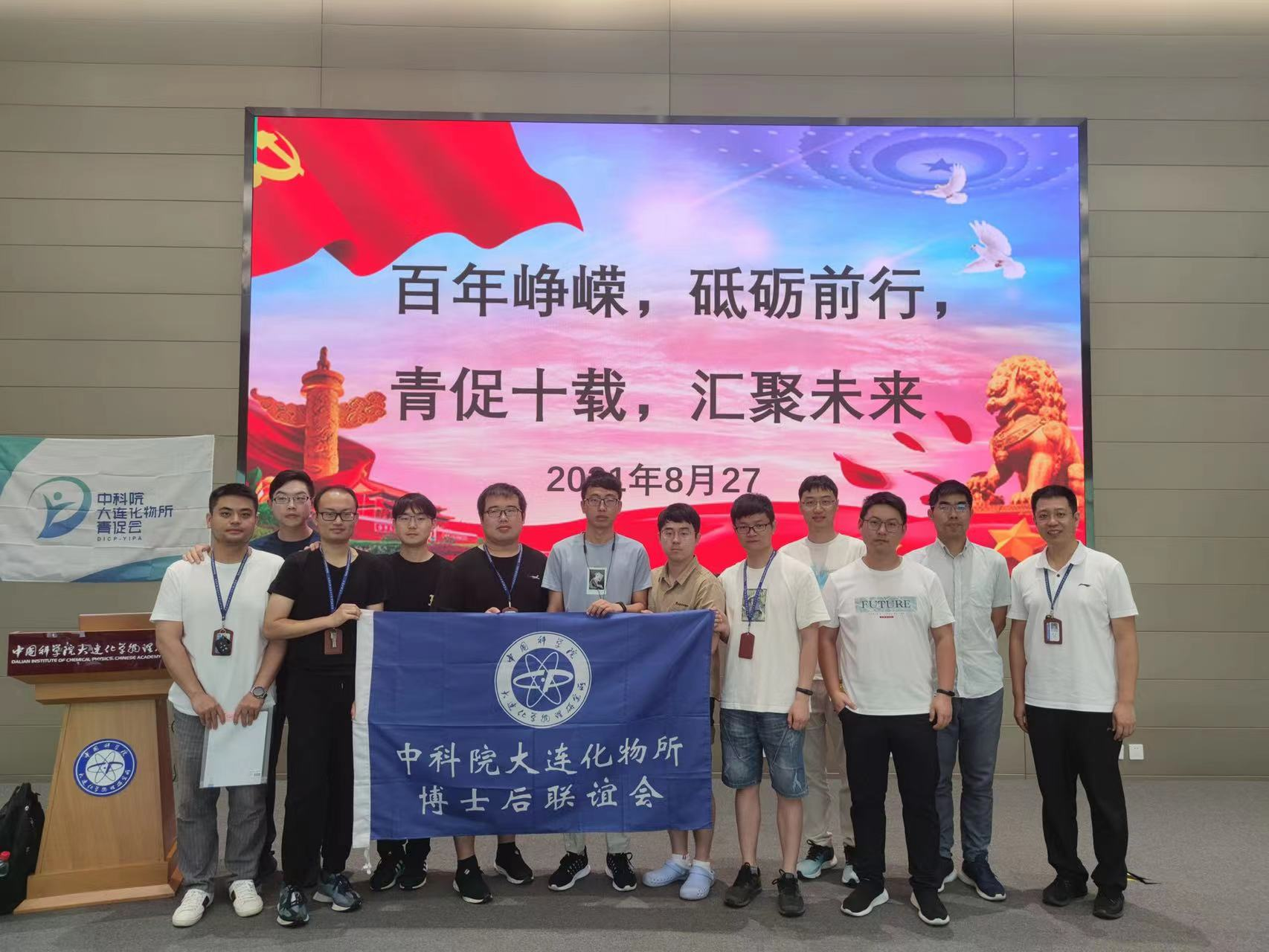 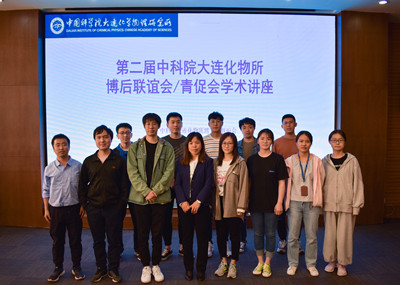 生活与保障
设立回民食堂、回民窗口；
提供独立公寓，可拎包入住；
子女教育享受“事业编待遇”
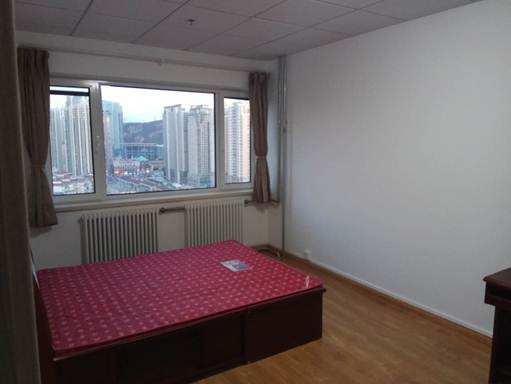 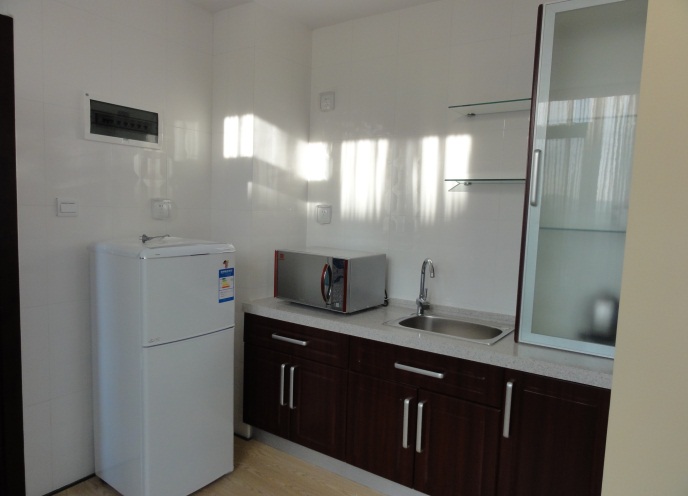 生态宜居城市—大连
大连是辽宁省副省级市、计划单列市。位于辽宁省辽东半岛南端，地处黄渤海之滨，背依中国东北腹地，与山东半岛隔海相望，是中国东部沿海重要的经济、贸易、港口、工业、旅游城市，也是新一线城市。
大连环境绝佳，气候冬无严寒，夏无酷暑，年平均气温10℃，2017年大连收获300个蓝天。
大连是中国东北对外开放的窗口和最大的港口城市， 2023年中国城市GDP排名大连第28位，是辽宁省第一。
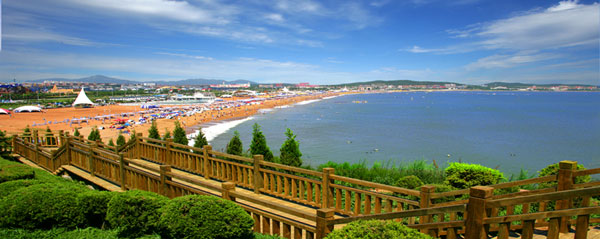 生态宜居城市—大连
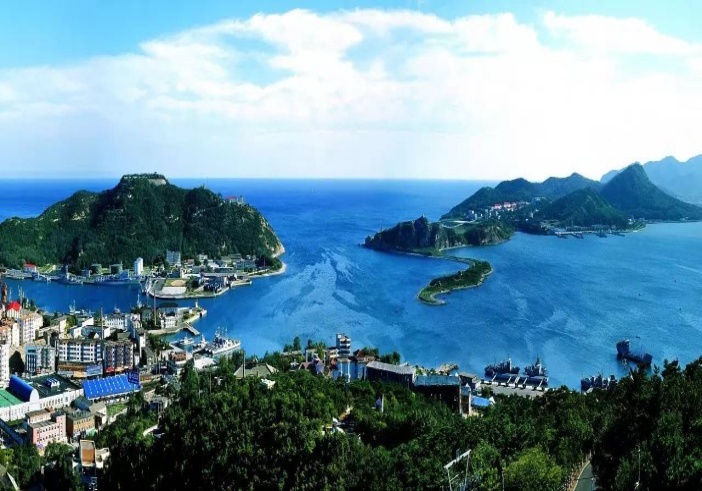 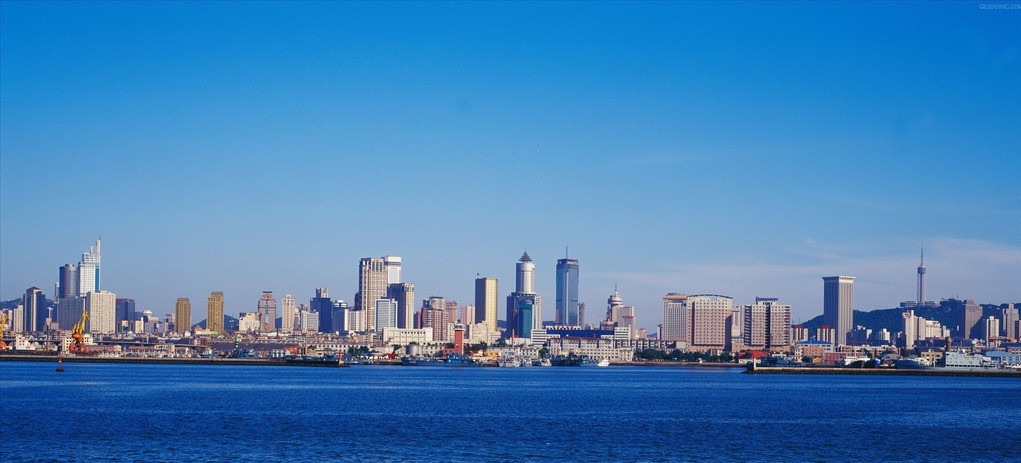 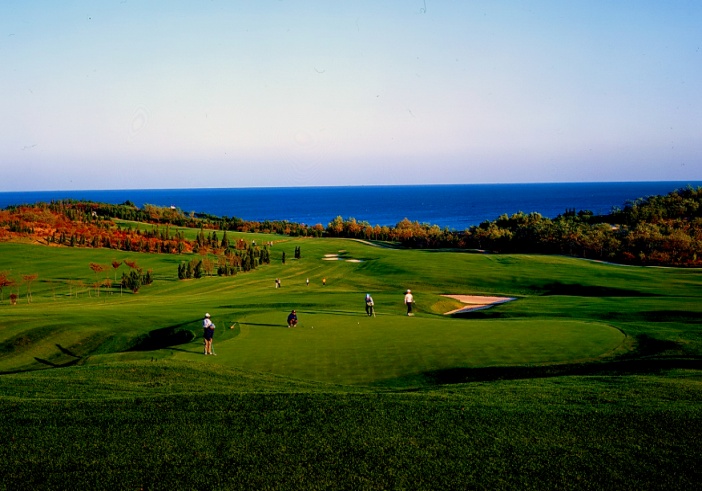 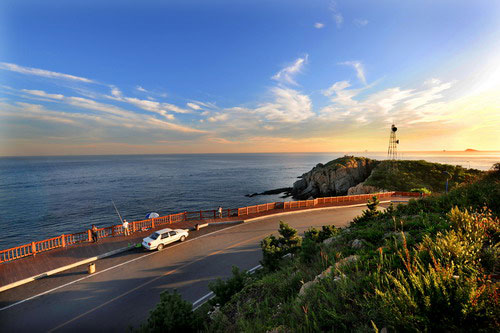 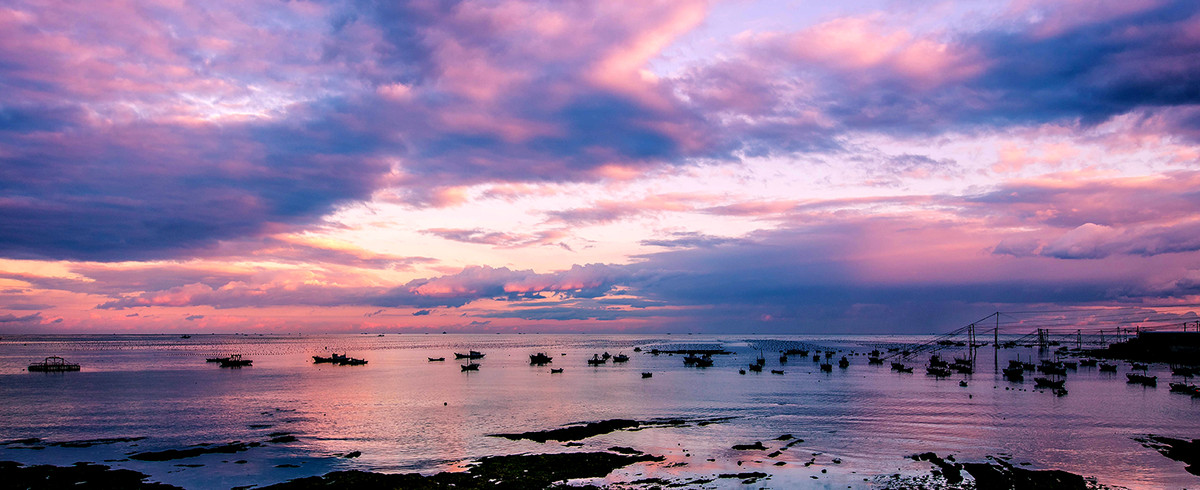 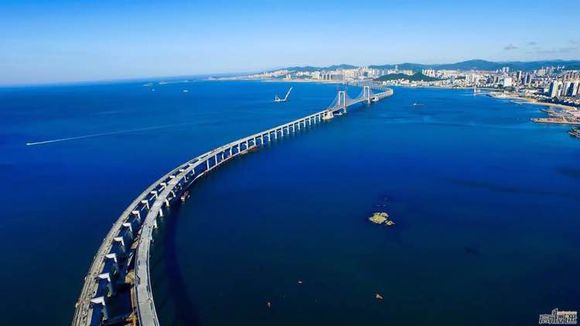 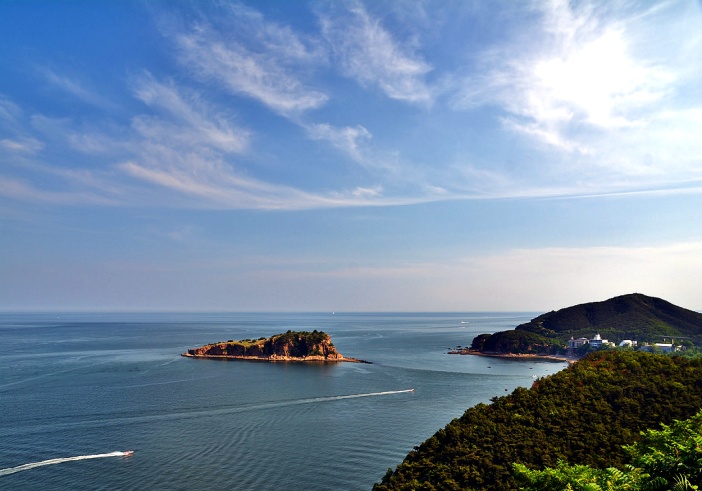 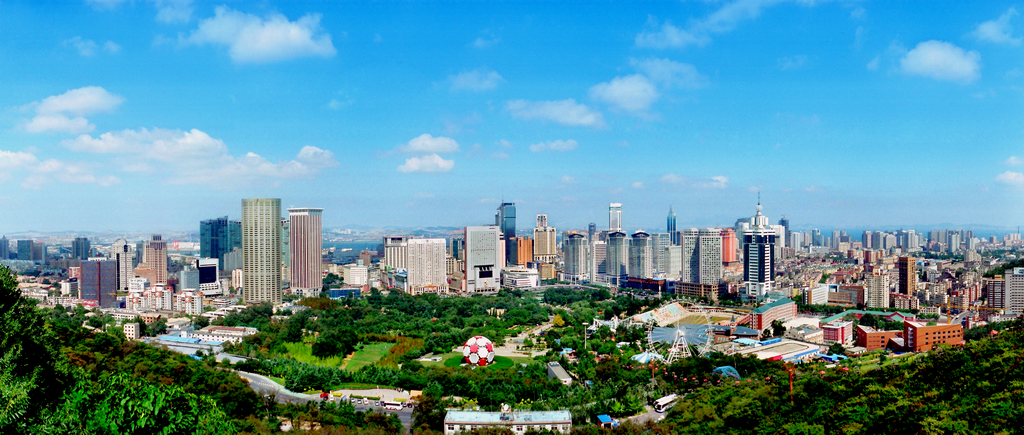 生态宜居城市—大连
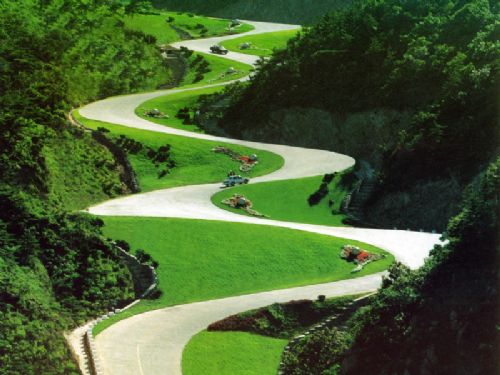 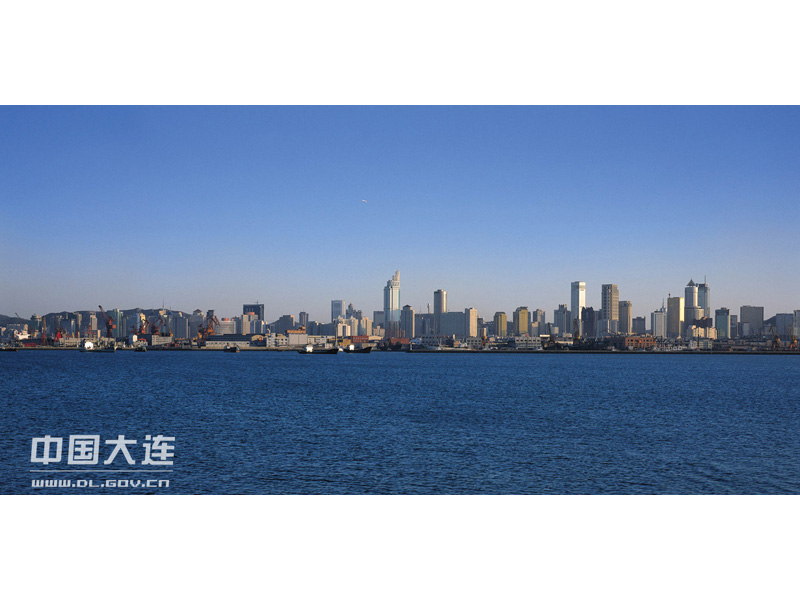 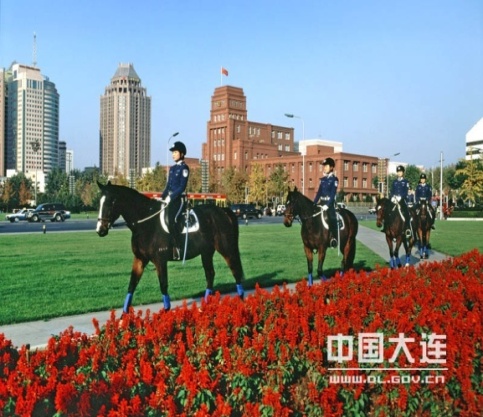 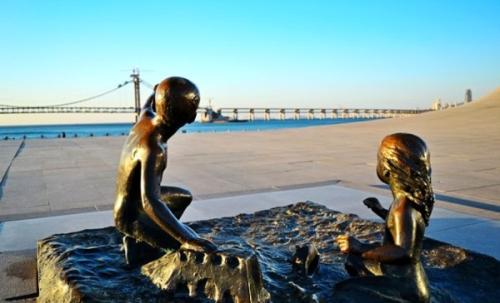 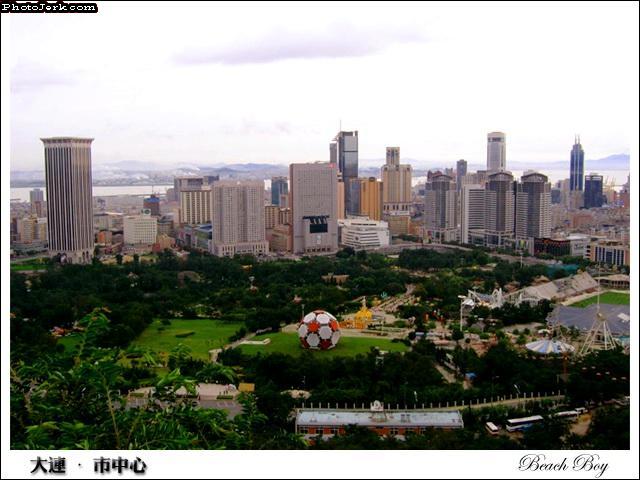 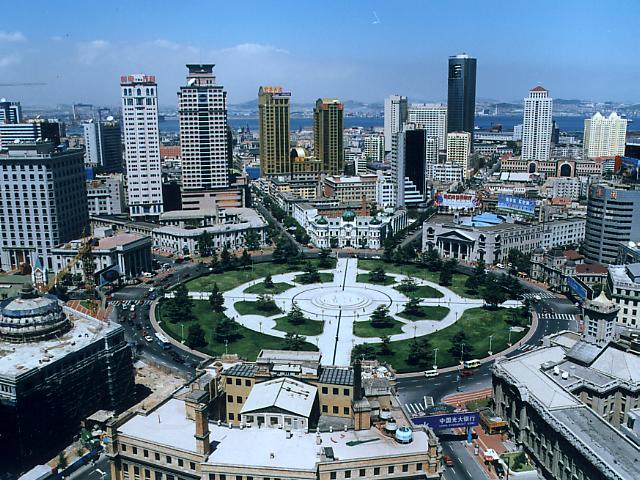 博士后招收计划
能源基础研究
 化石能源清洁高效利用
 新型动力电源与储能技术
 太阳能、生物质催化
 生物分离分析技术
 有机化学与精细化工
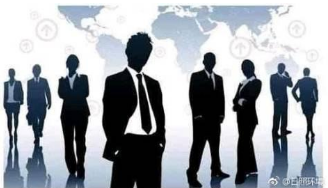 专业需求：分析化学、有机化学、物理化学、化学工程、工业催化、材料物理与化学、燃料电池、储能技术、光学、机械工程、生命科学、化学生物学、药学、计算机、人工智能等
联系方式
网    址： http://www.dicp.ac.cn/
应聘网：http://www.zp.dicp.ac.cn/
联系人：刘畅
联系电话：0411-84379103
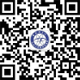 联系邮箱：liuchang@dicp.ac.cn
欢迎大家加盟大连化物所